Учебно-методический 
комплект. 
Биология. 
 Пономарева И.Н.
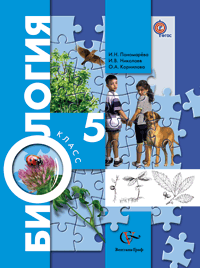 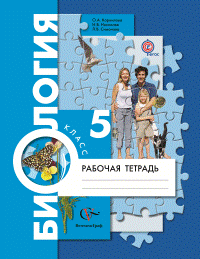 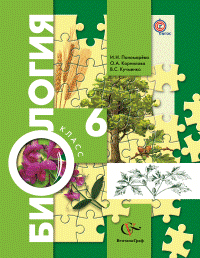 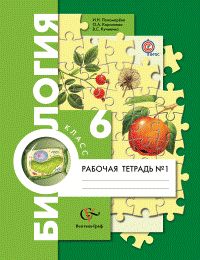 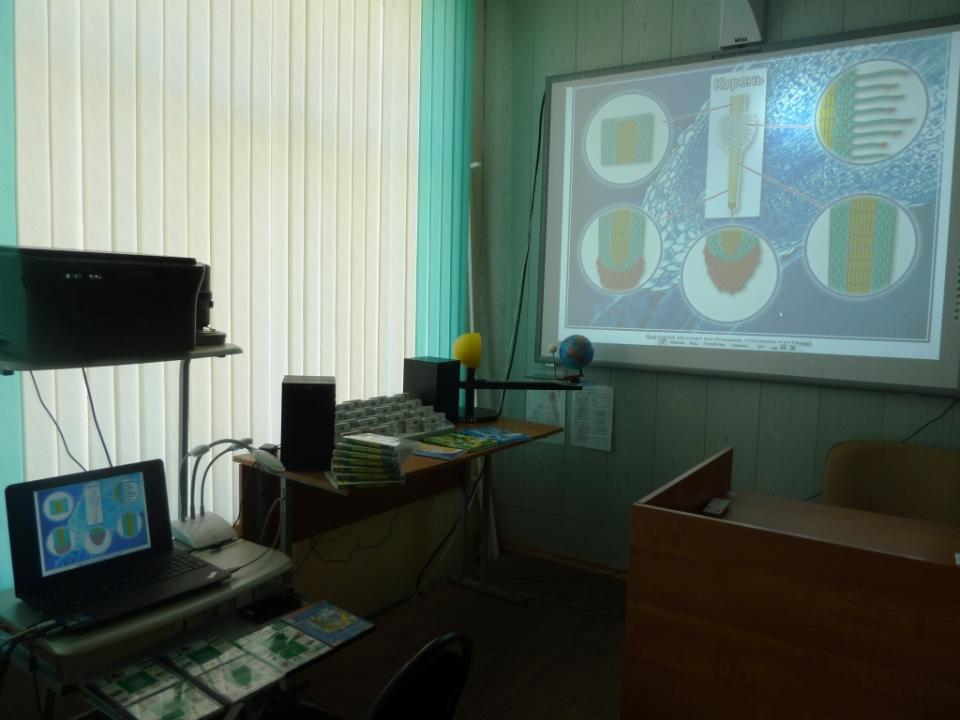 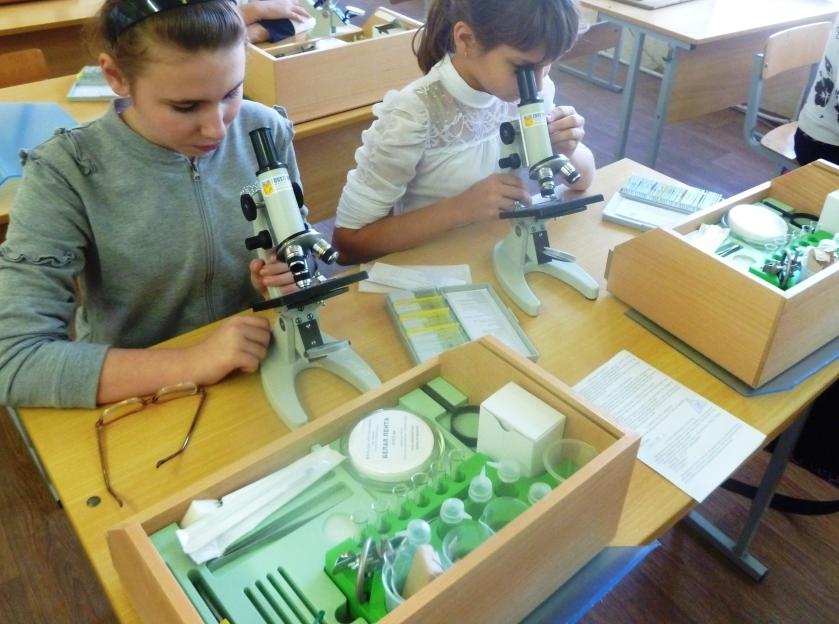 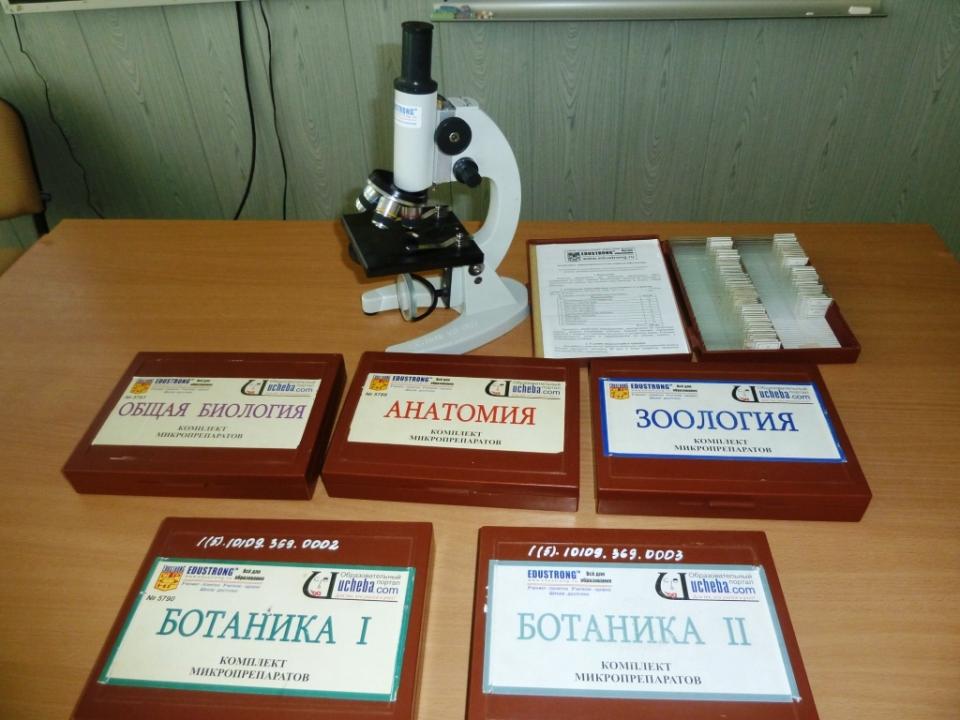 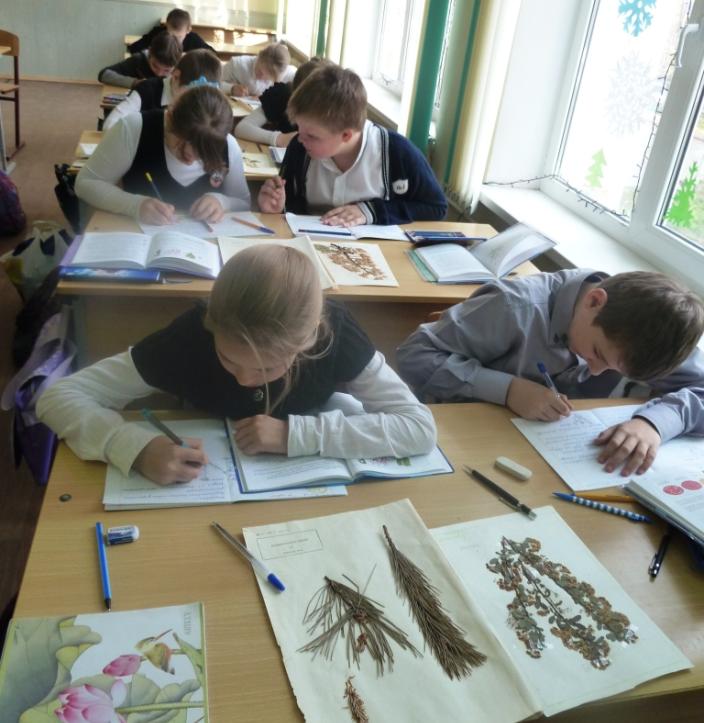 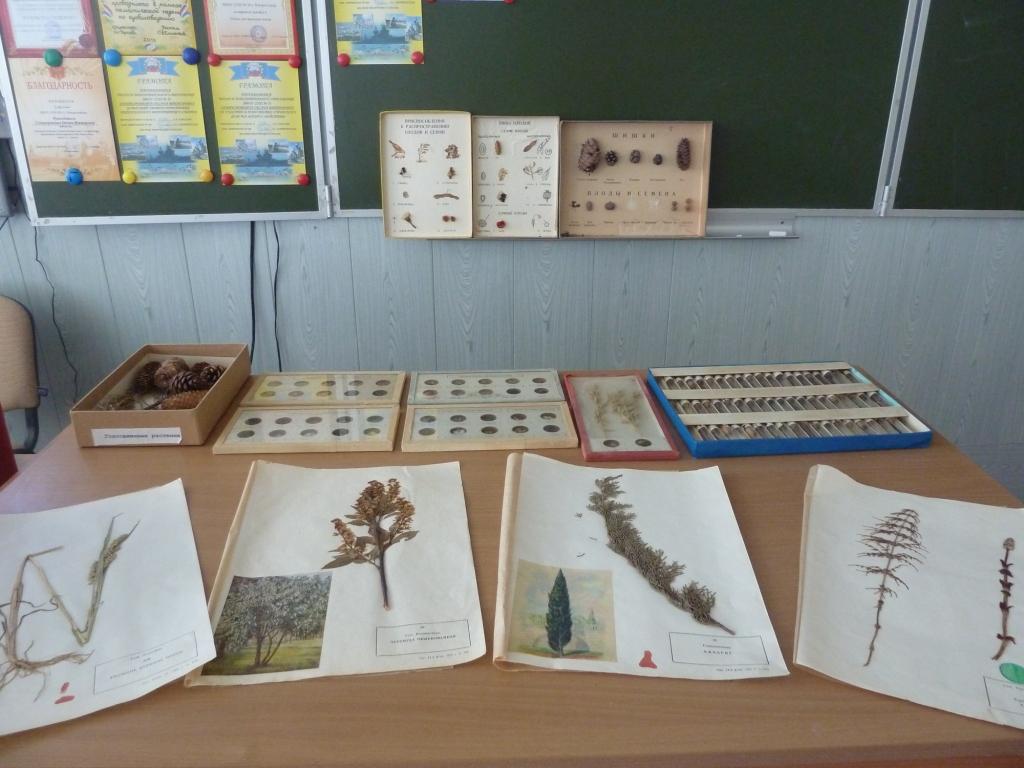 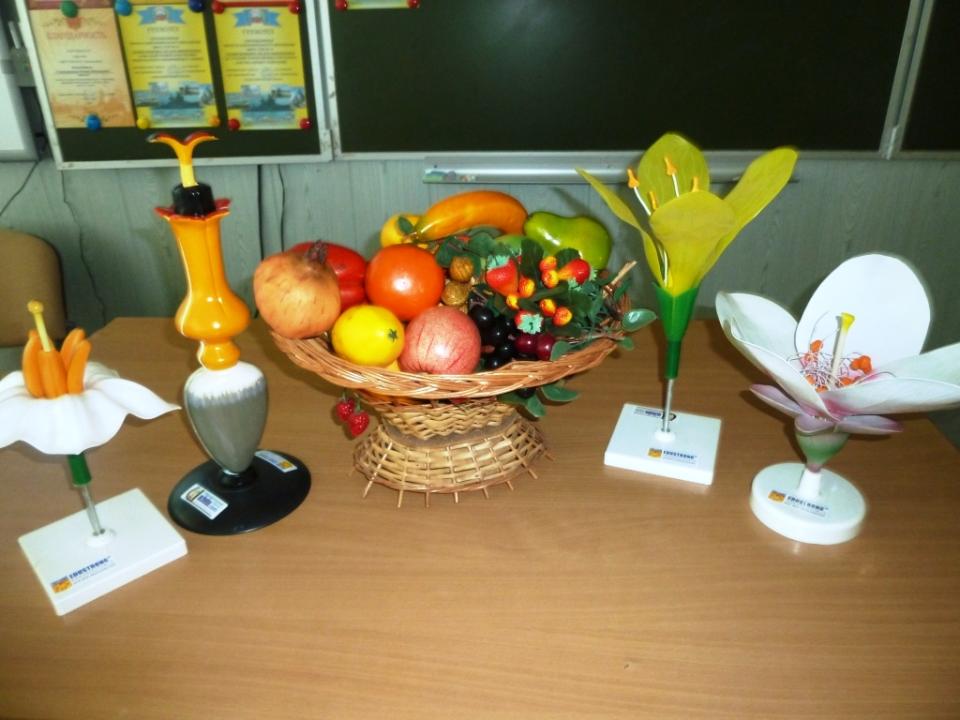 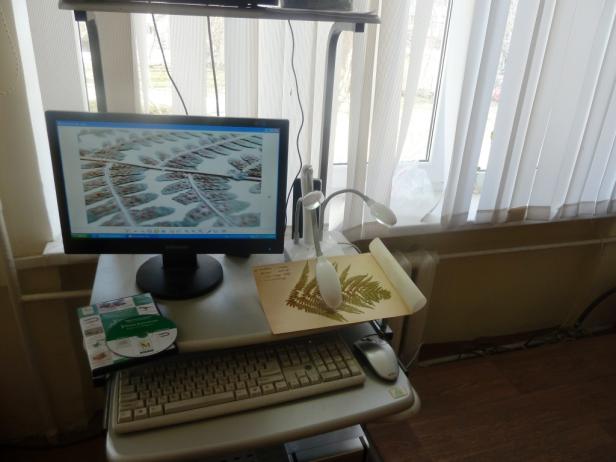 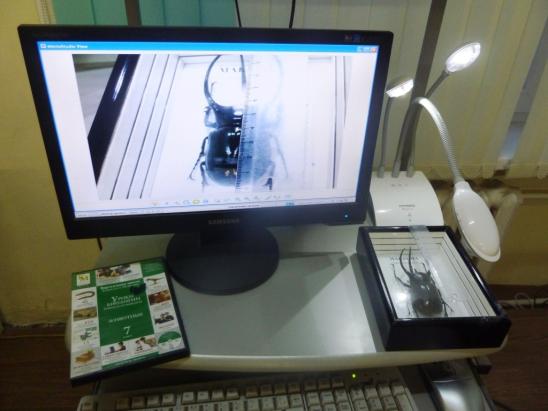 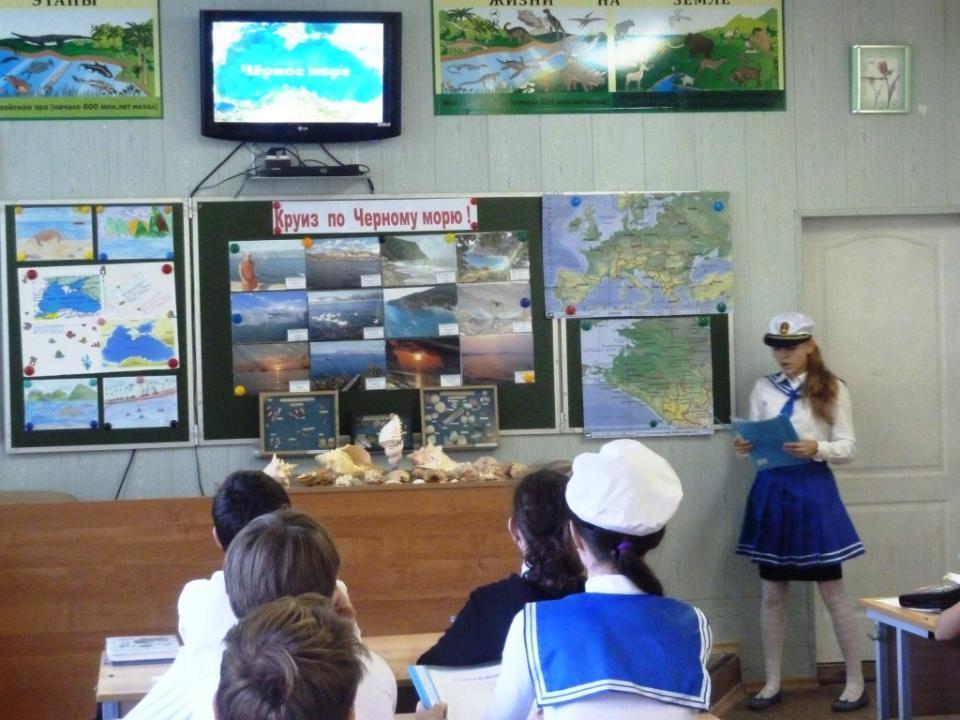 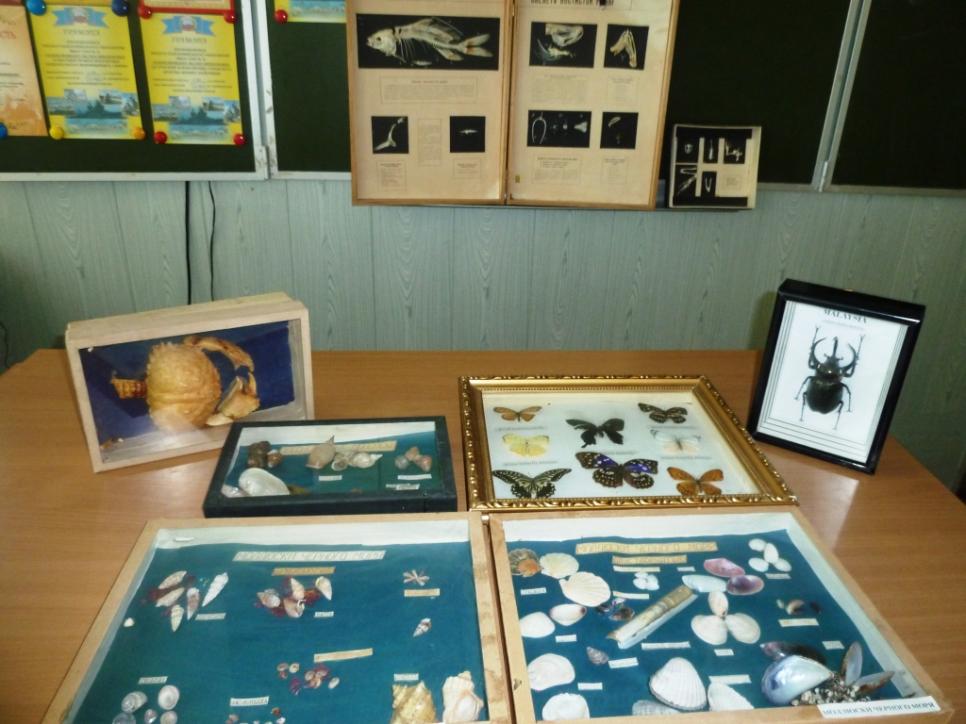 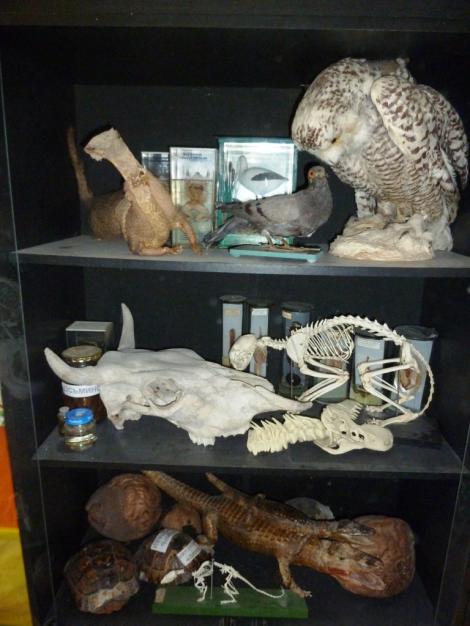 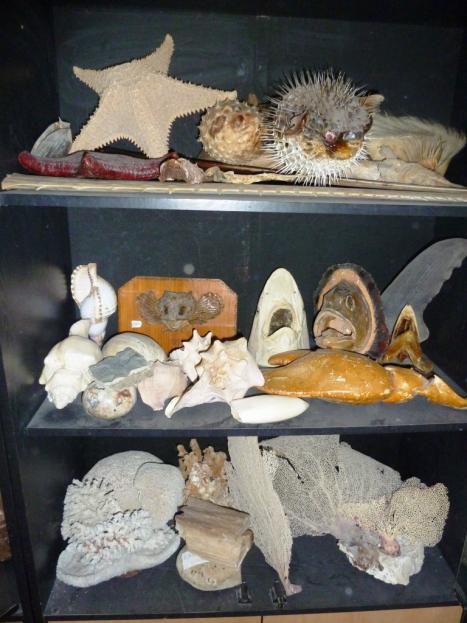 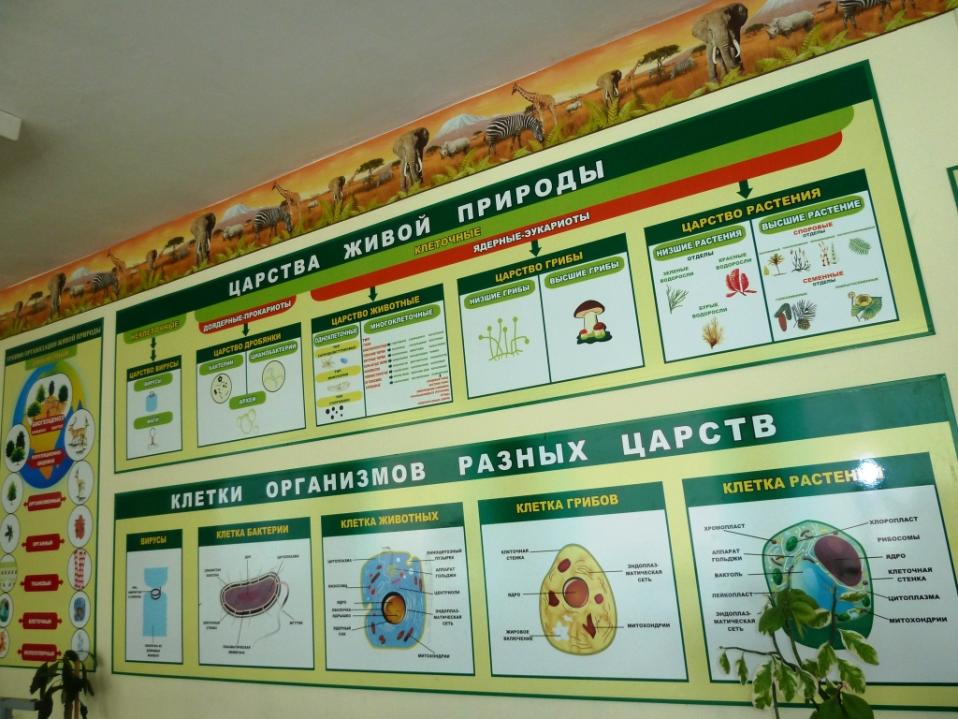 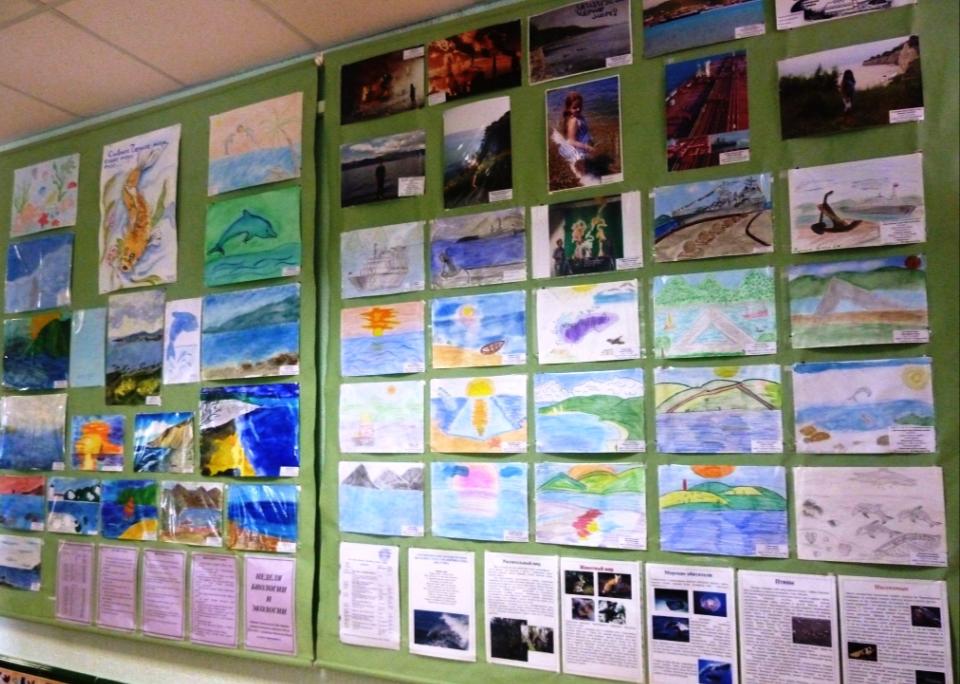 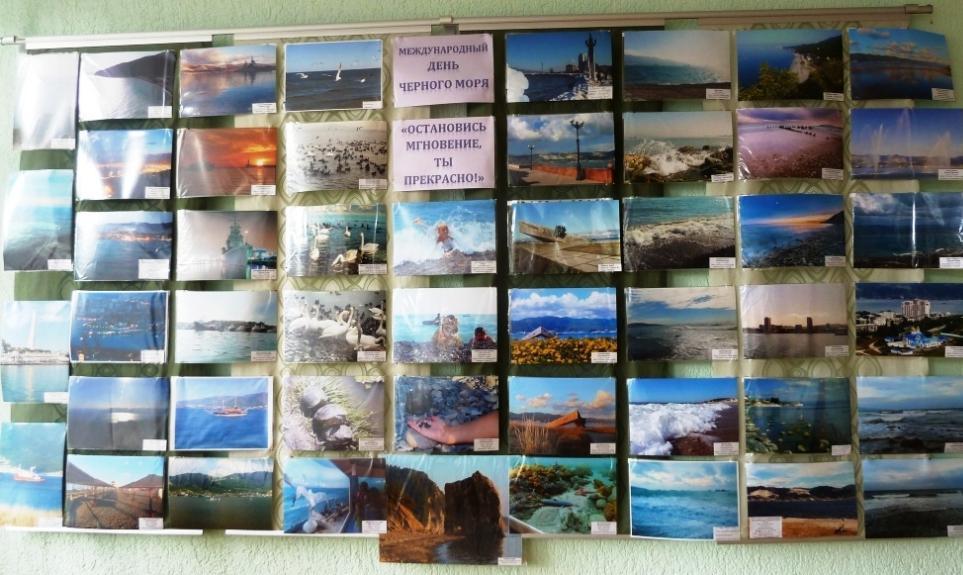 Виртуальная лабораторияhttp://www.virtulab.net
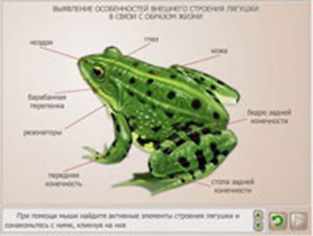 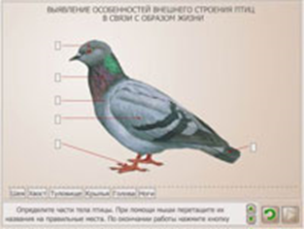 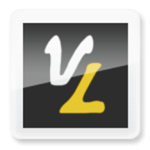 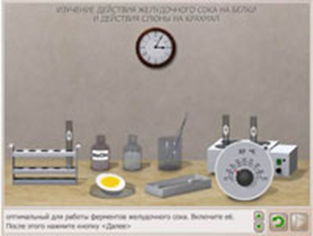 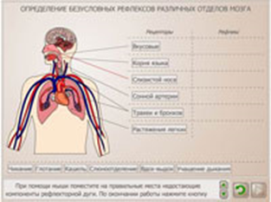 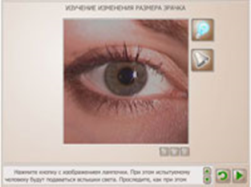 http://www.virtulab.net/index.php?option=com_content&view=article&id=161:2009-08-23-11-45-10&catid=42:7&Itemid=103
Учебно-методический 
комплект. 
География. 
Дронов В.П.
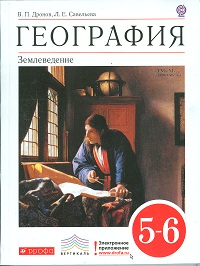 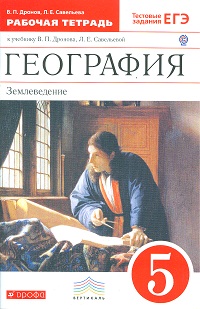 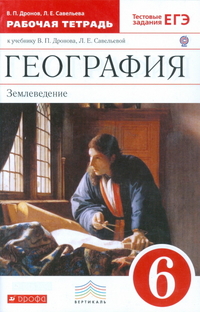 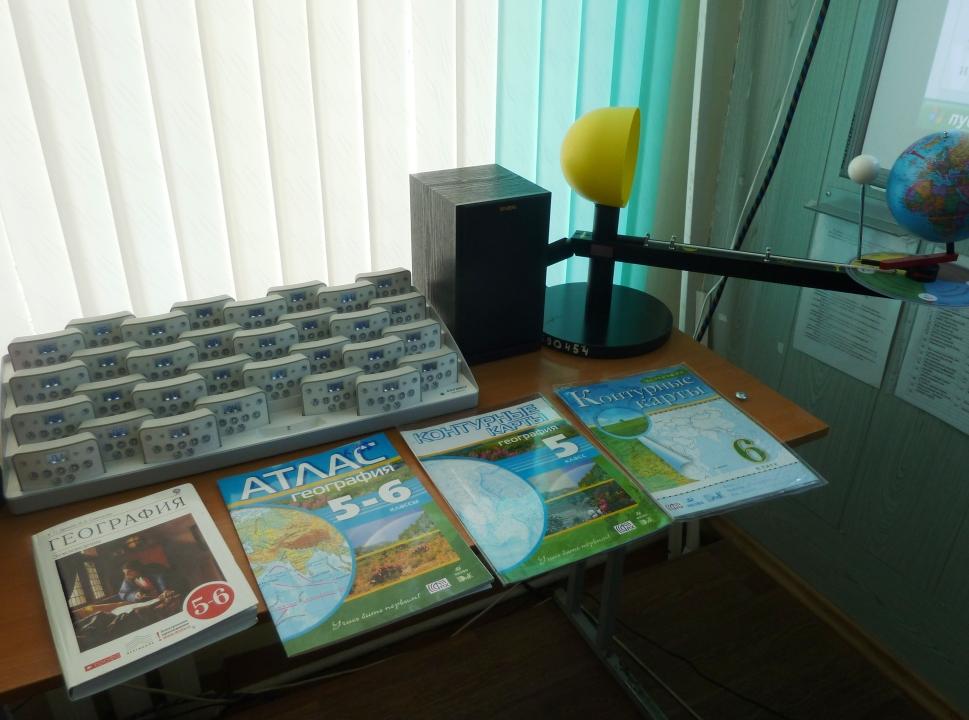 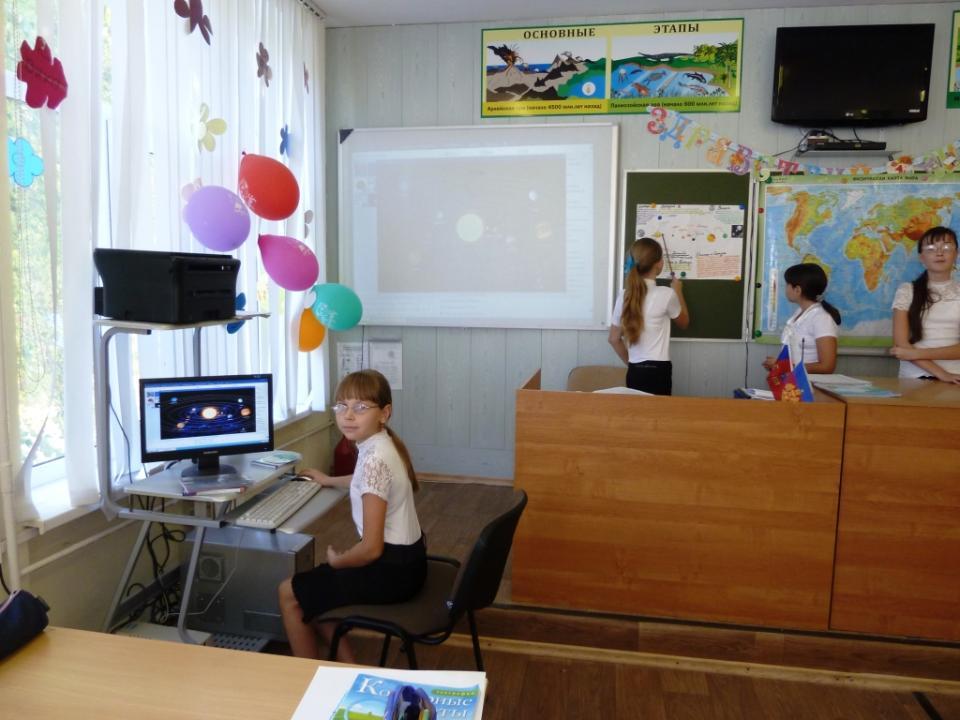 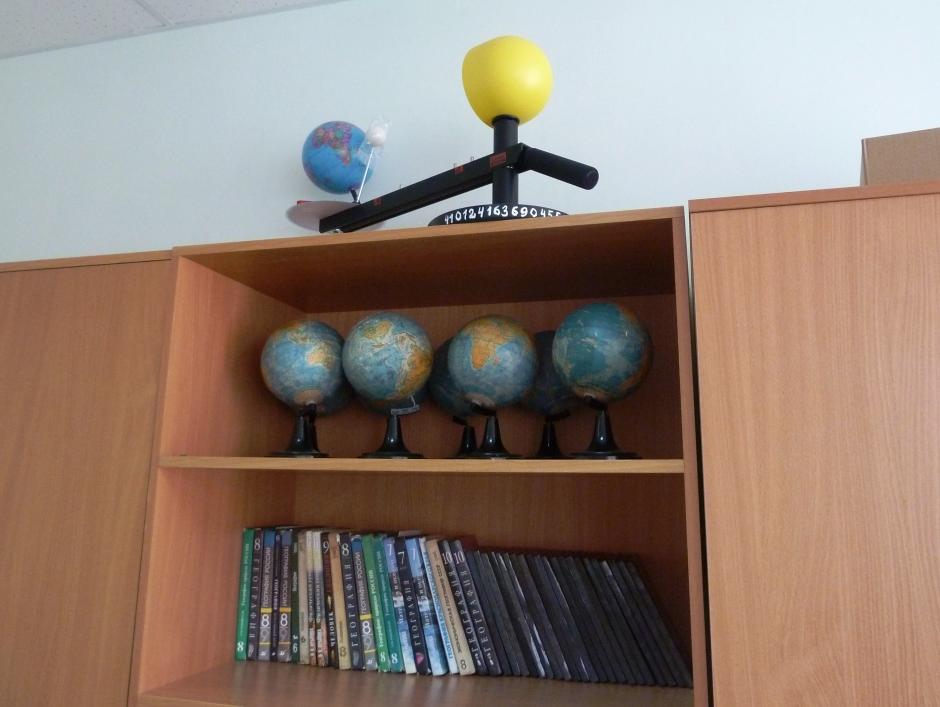 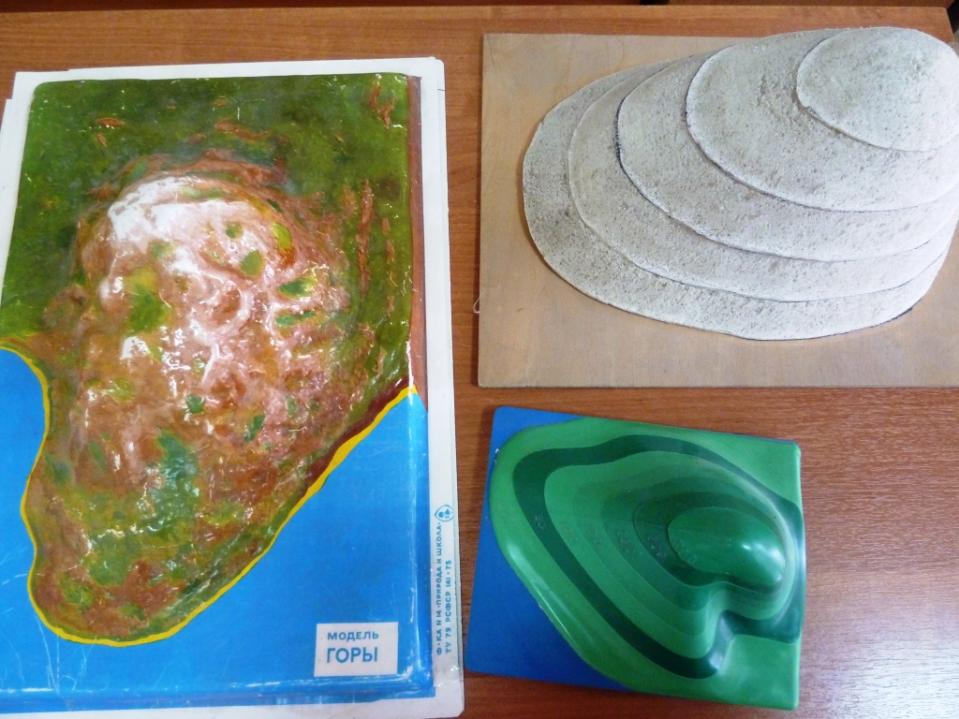 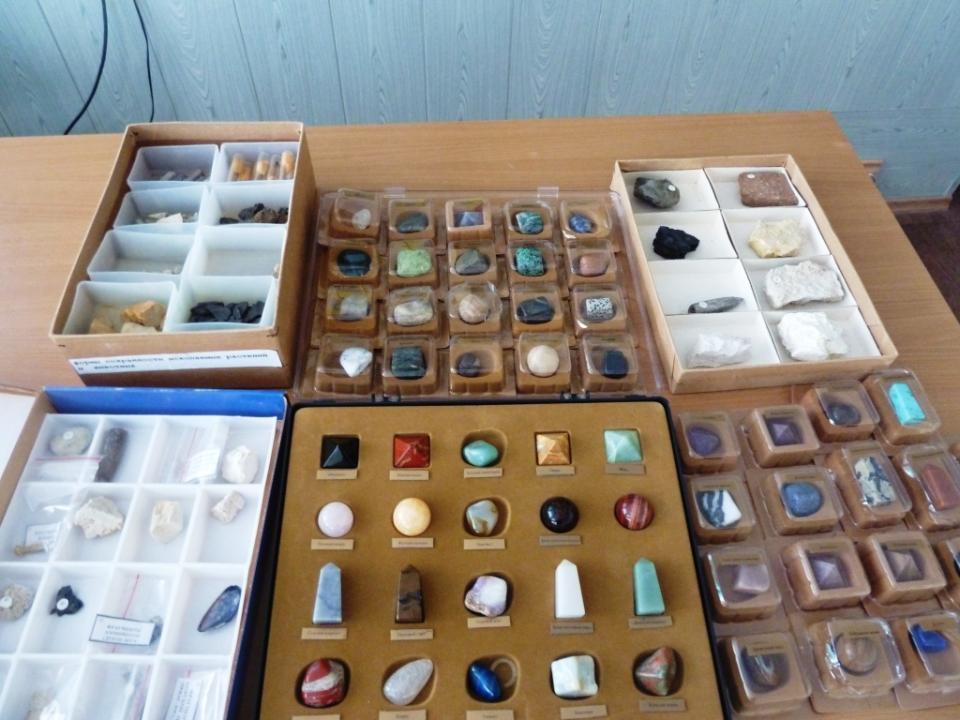 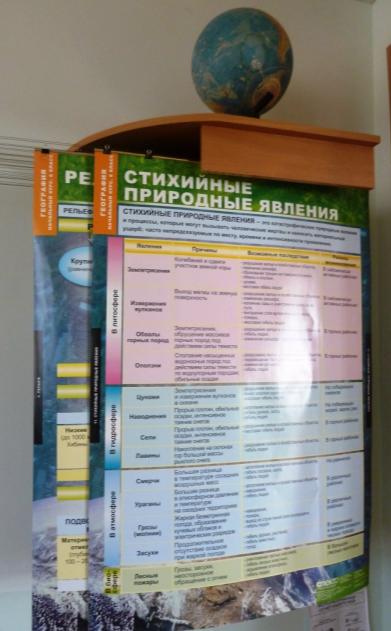 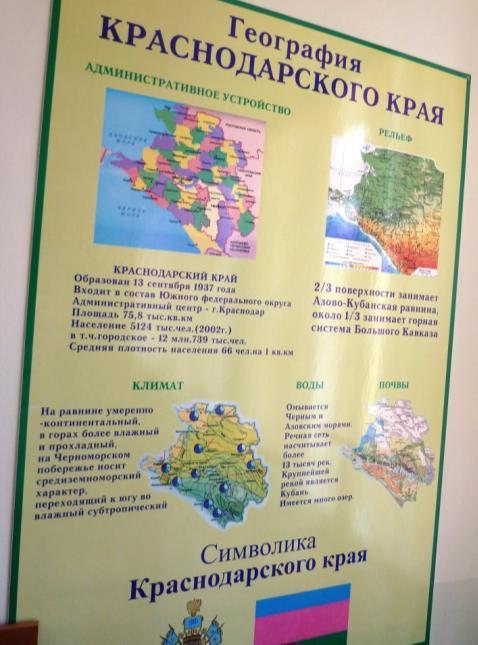 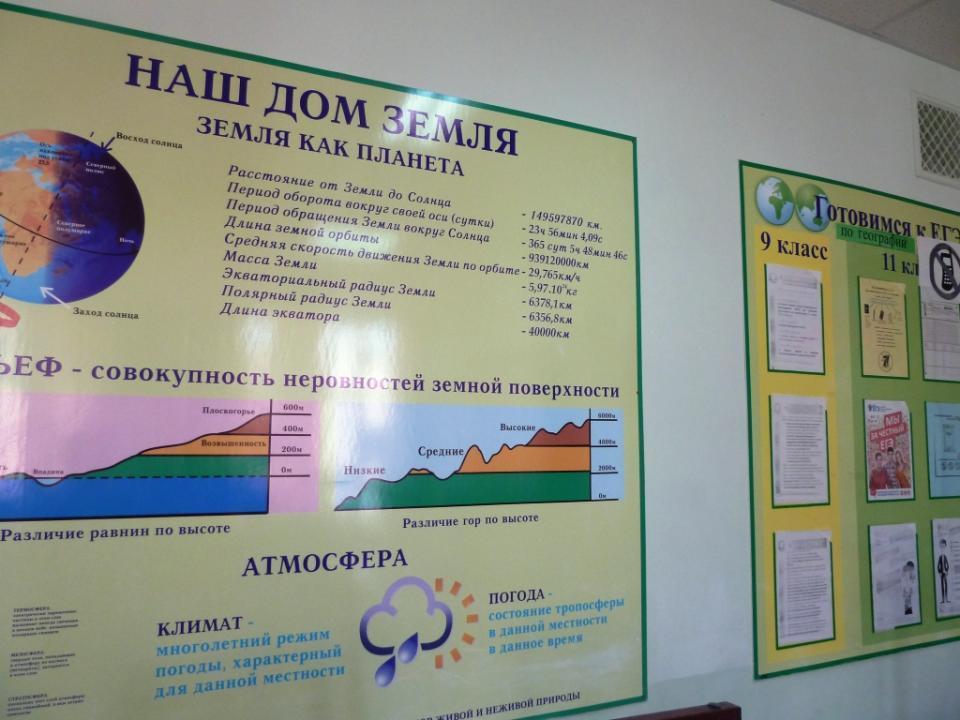 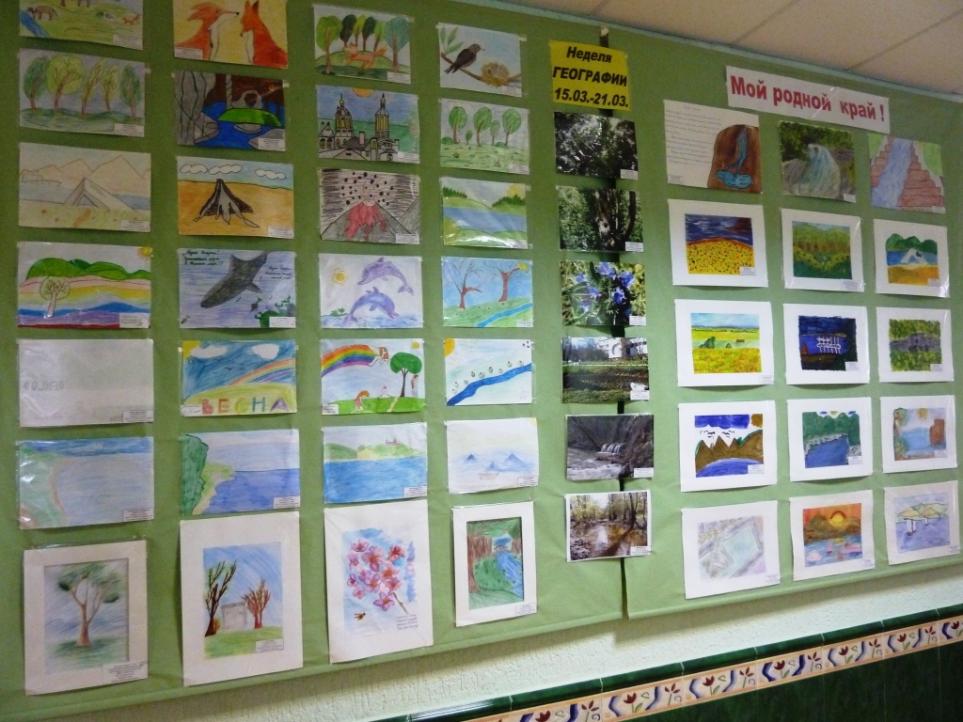 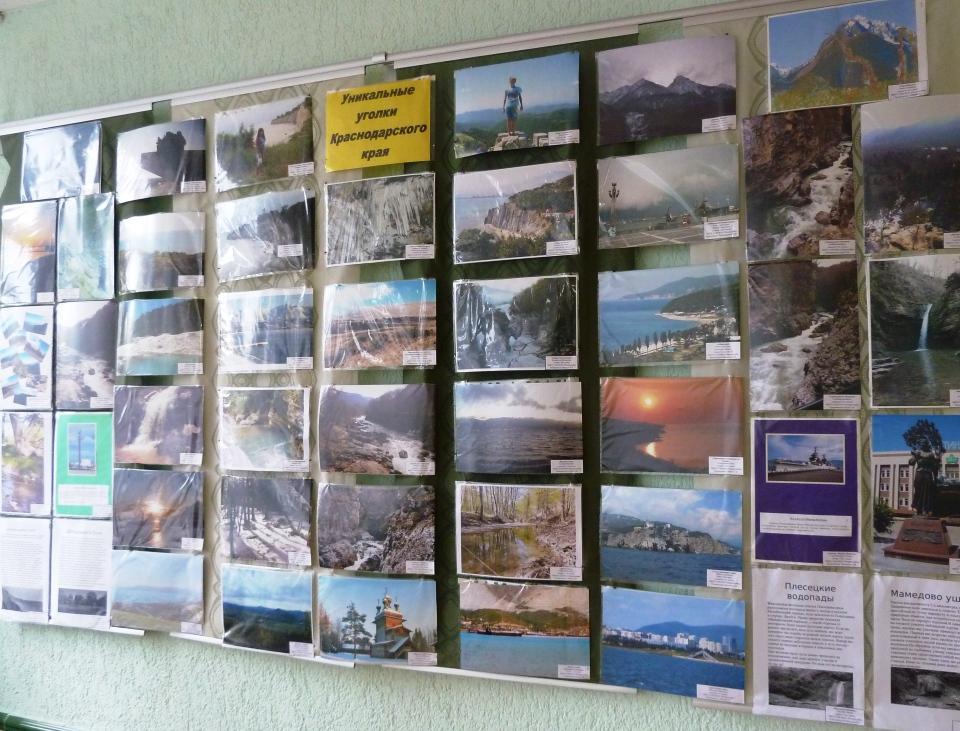 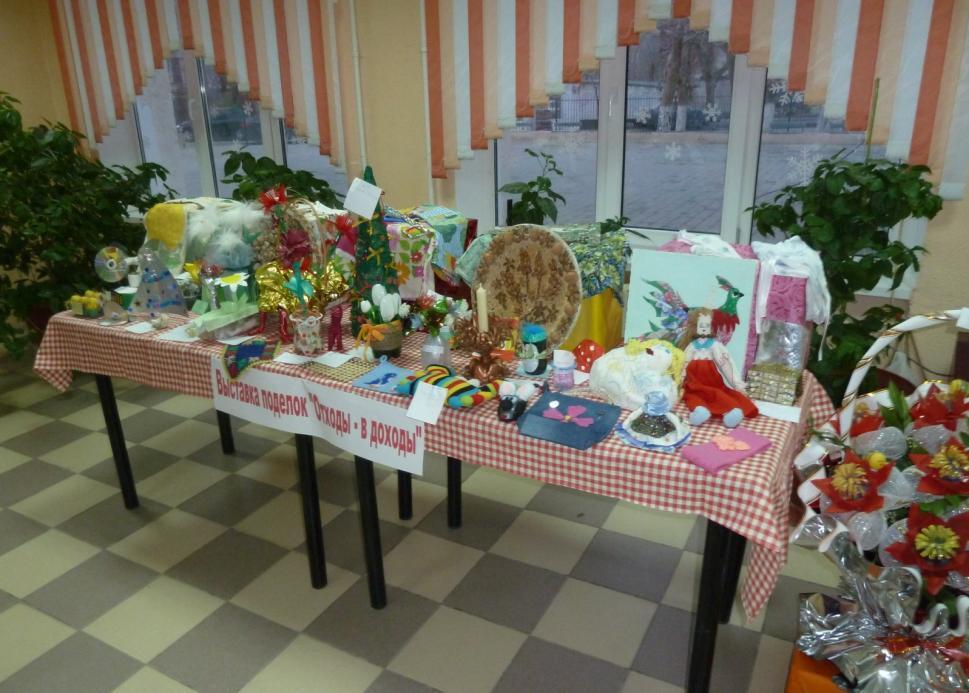 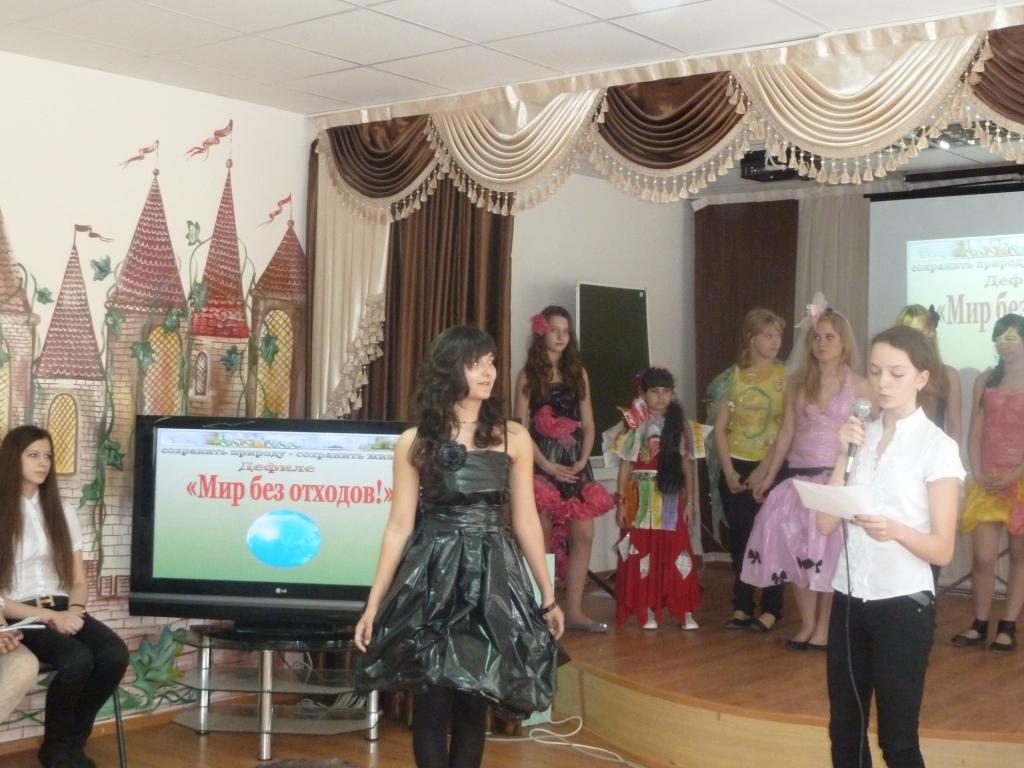